Apps (& websites) R UsPART 2
Amanda Salt
Head of Spanish, Grosvenor Grammar School
asalt@grosvenorgrammarschool.org.uk
http://amandasalt.blogspot.com
@amandasalt
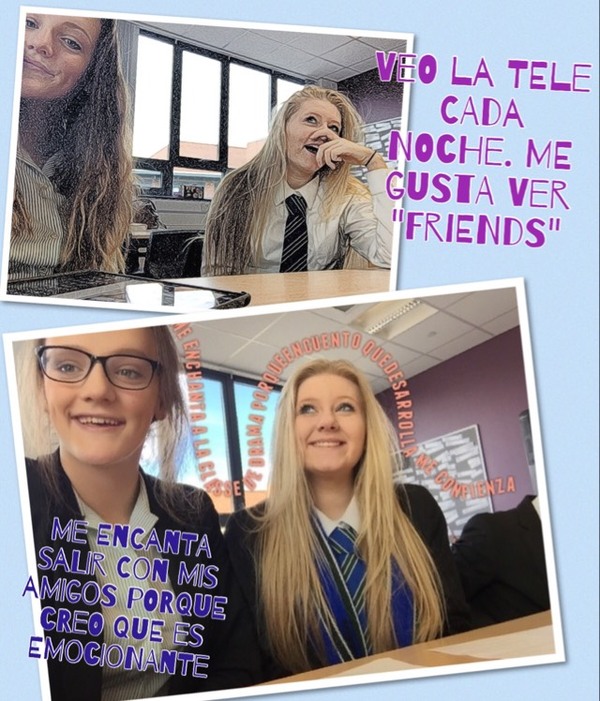 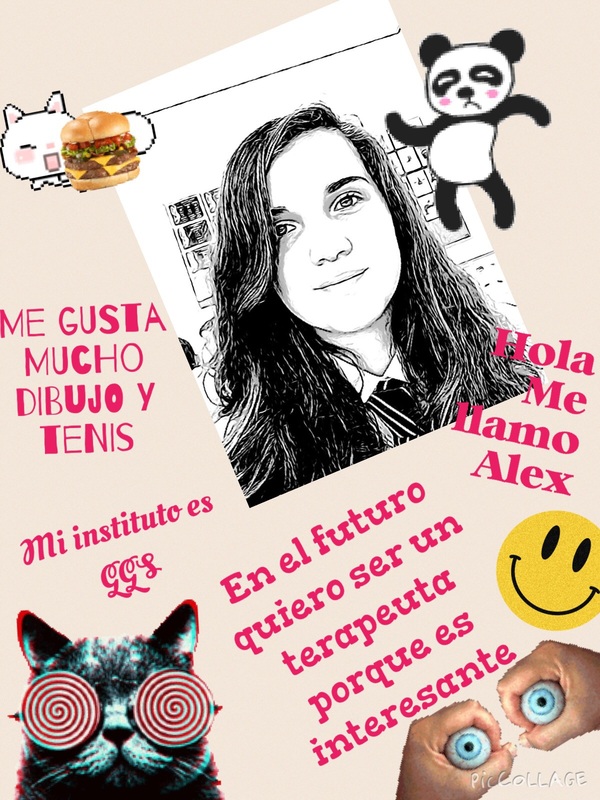 App smashing (Path On & Pic Collage, uploaded to Edmodo)
[Speaker Notes: Tooncamera]
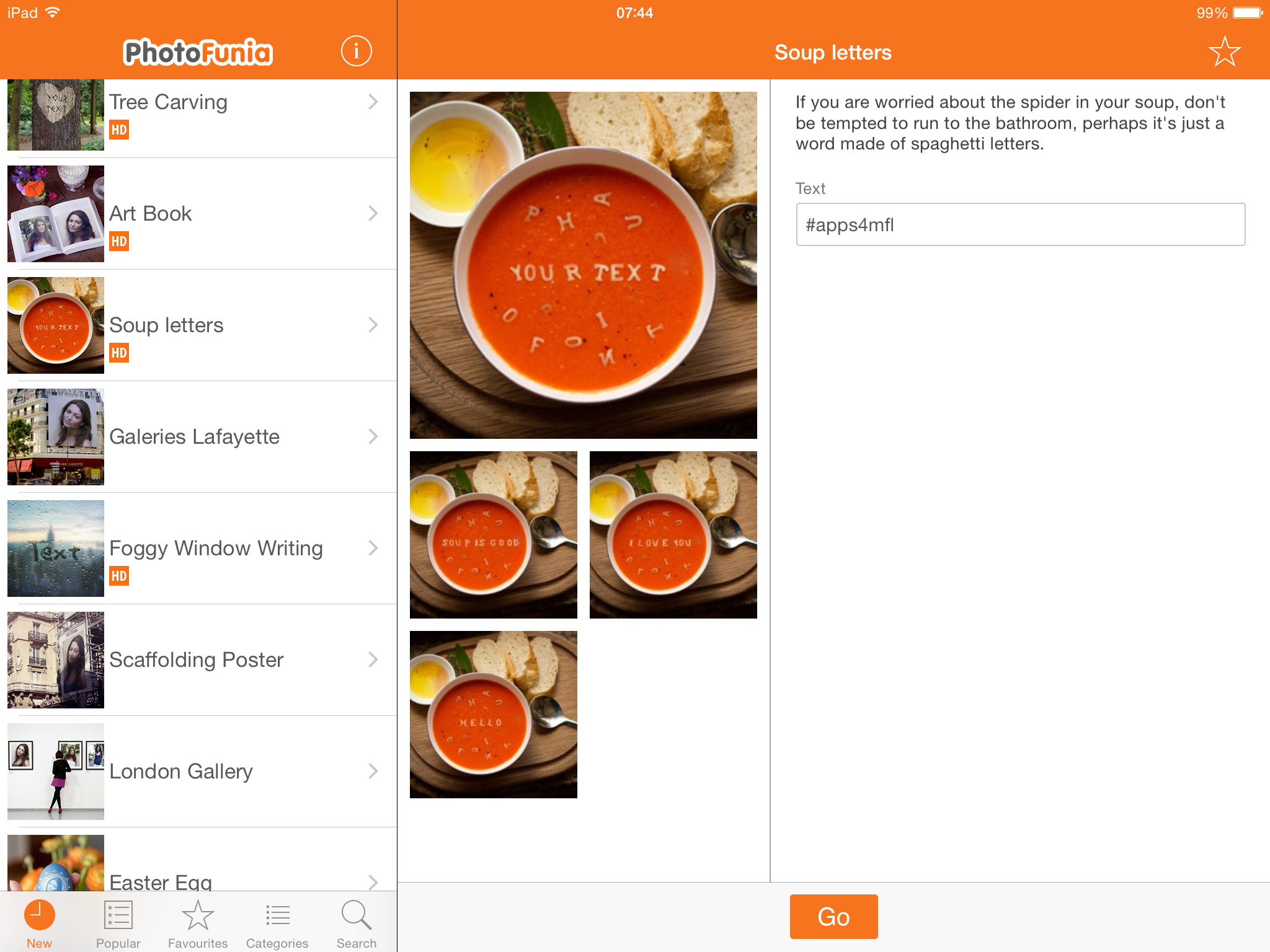 PhotoFunia
[Speaker Notes: Tooncamera]
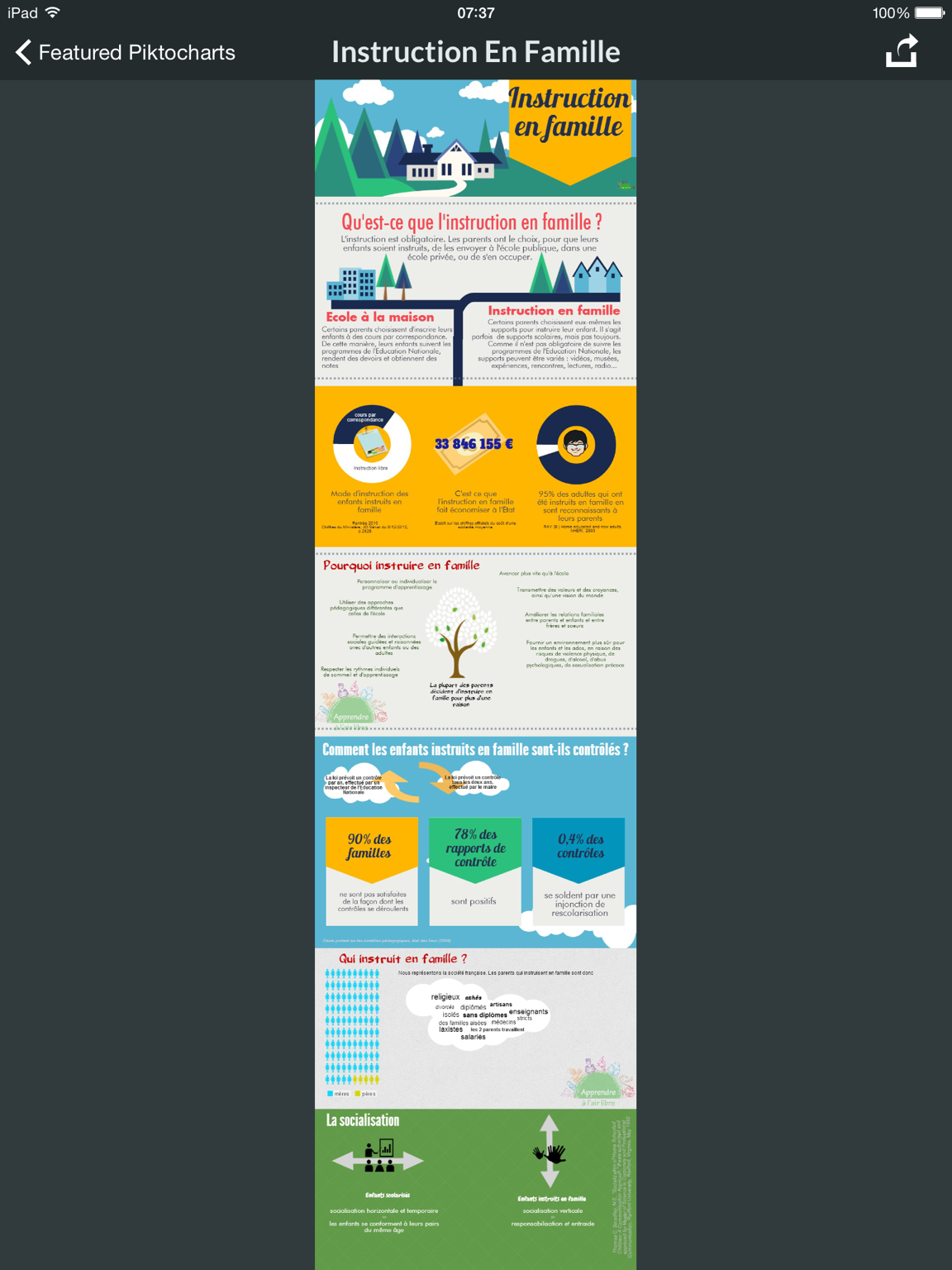 Piktochart
[Speaker Notes: Tooncamera]
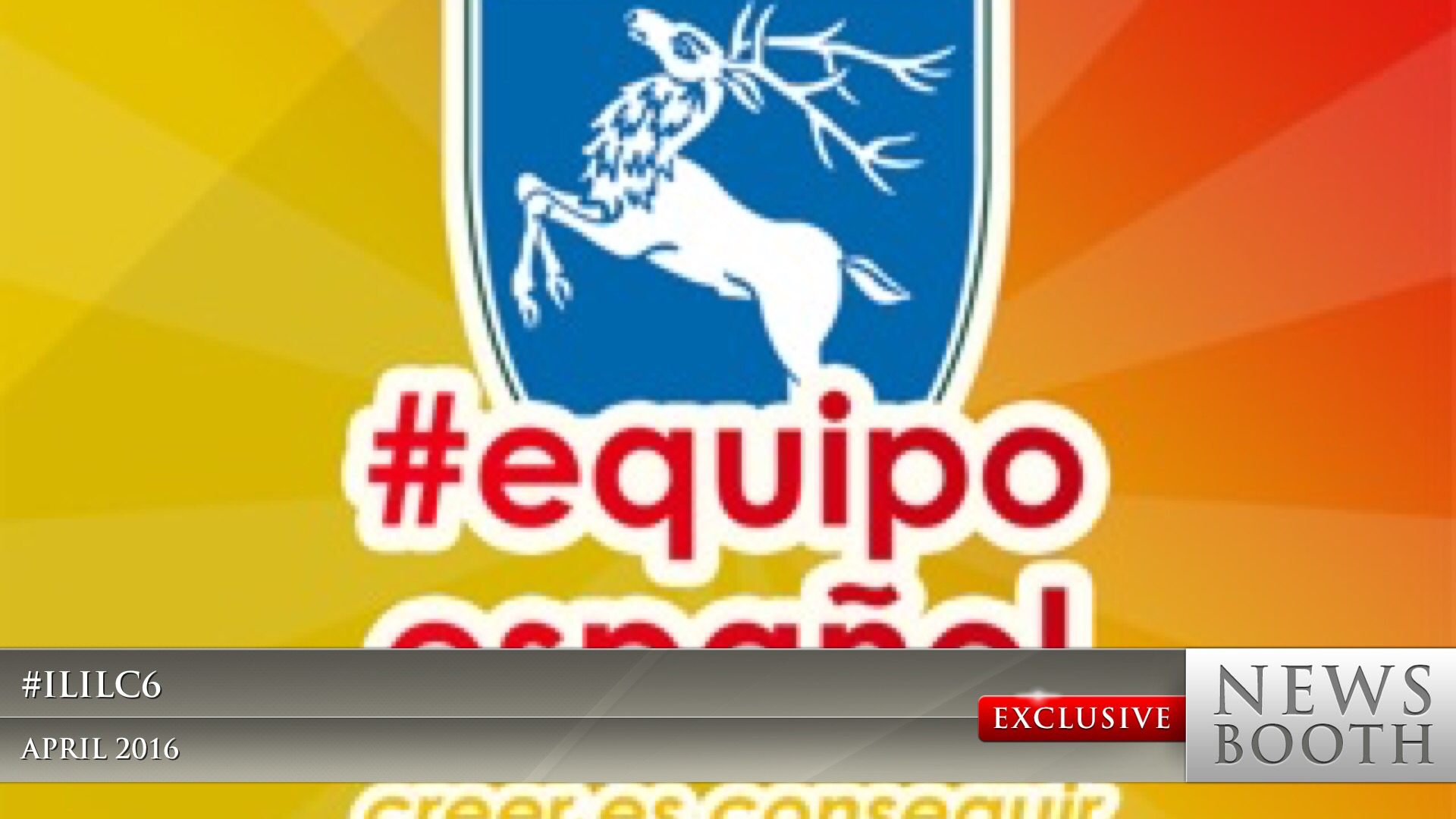 Newsbooth
[Speaker Notes: Tooncamera]
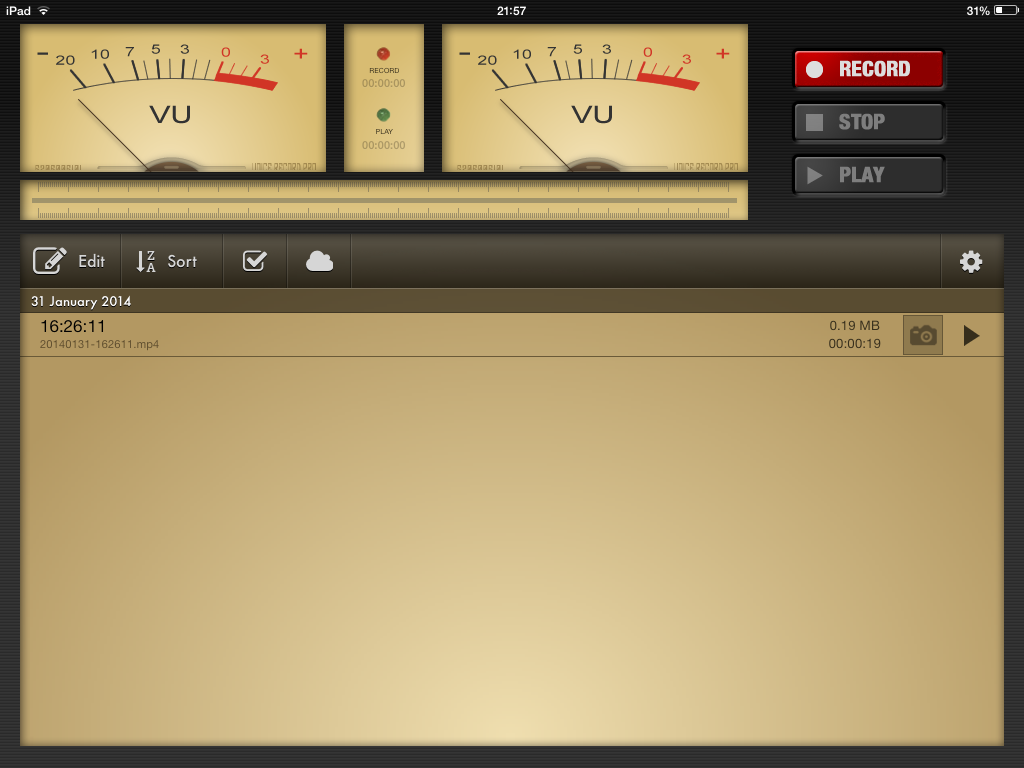 Voice Record Pro
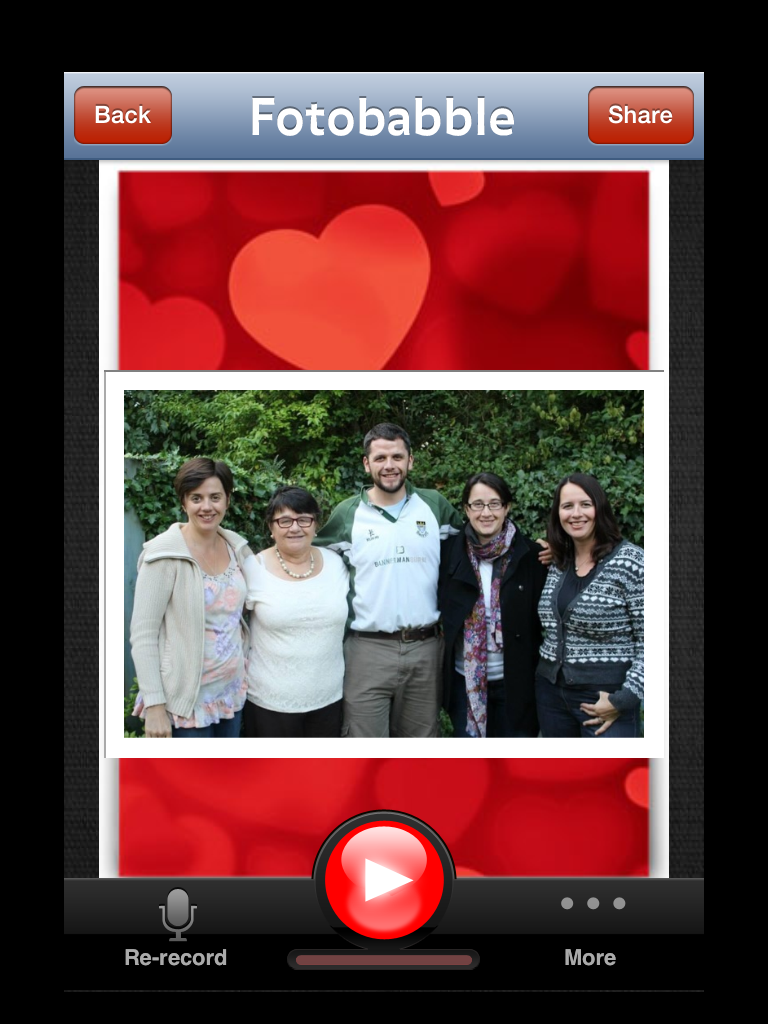 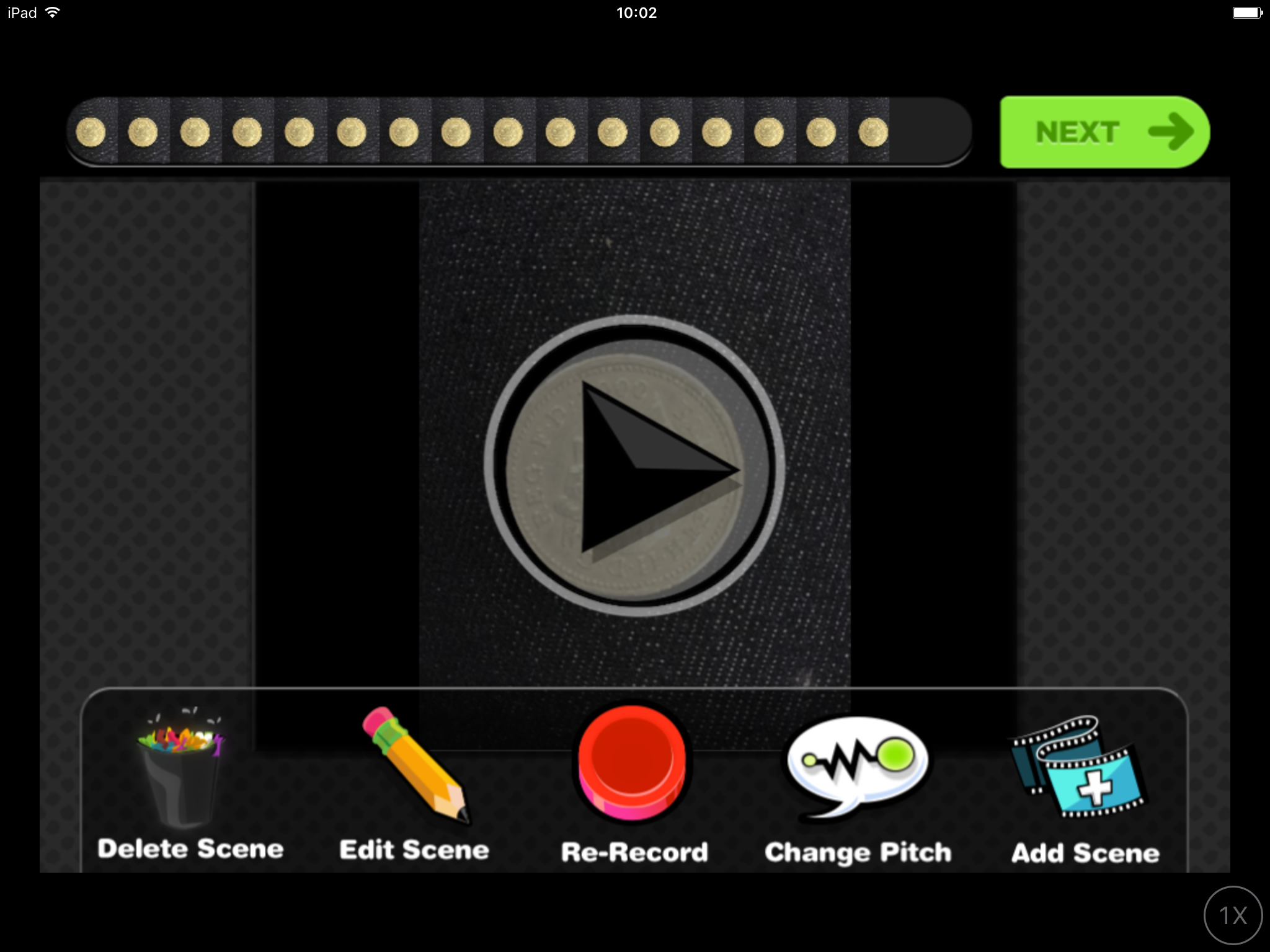 Yakit Kids
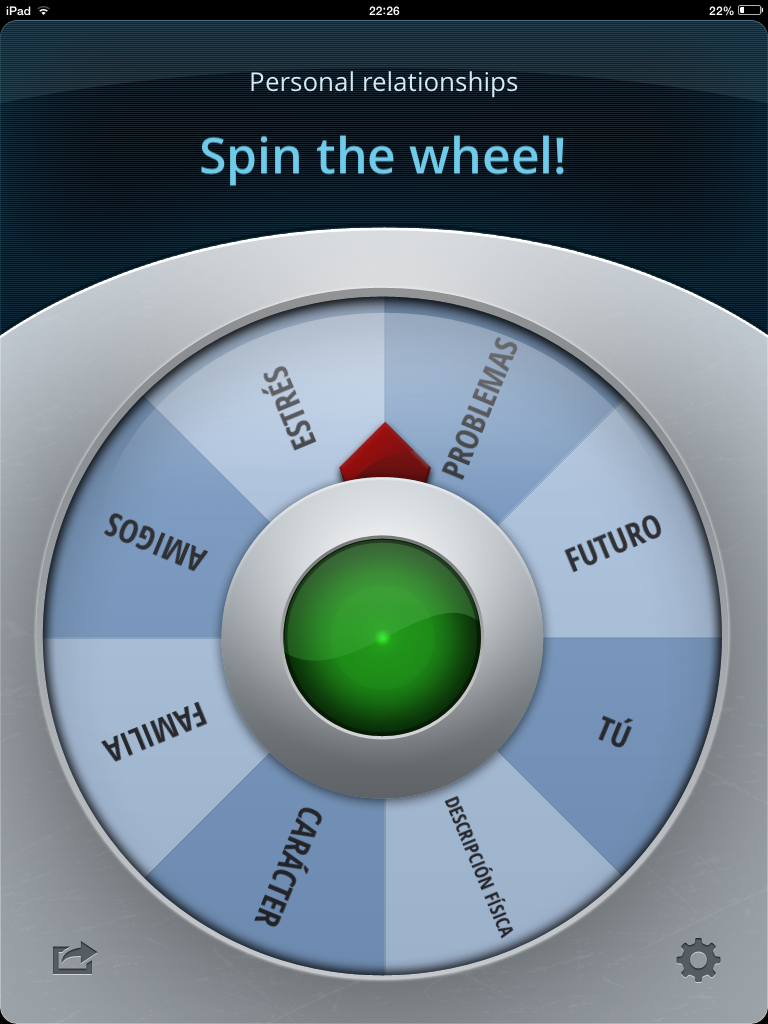 Decide Now
[Speaker Notes: Decide Now!]
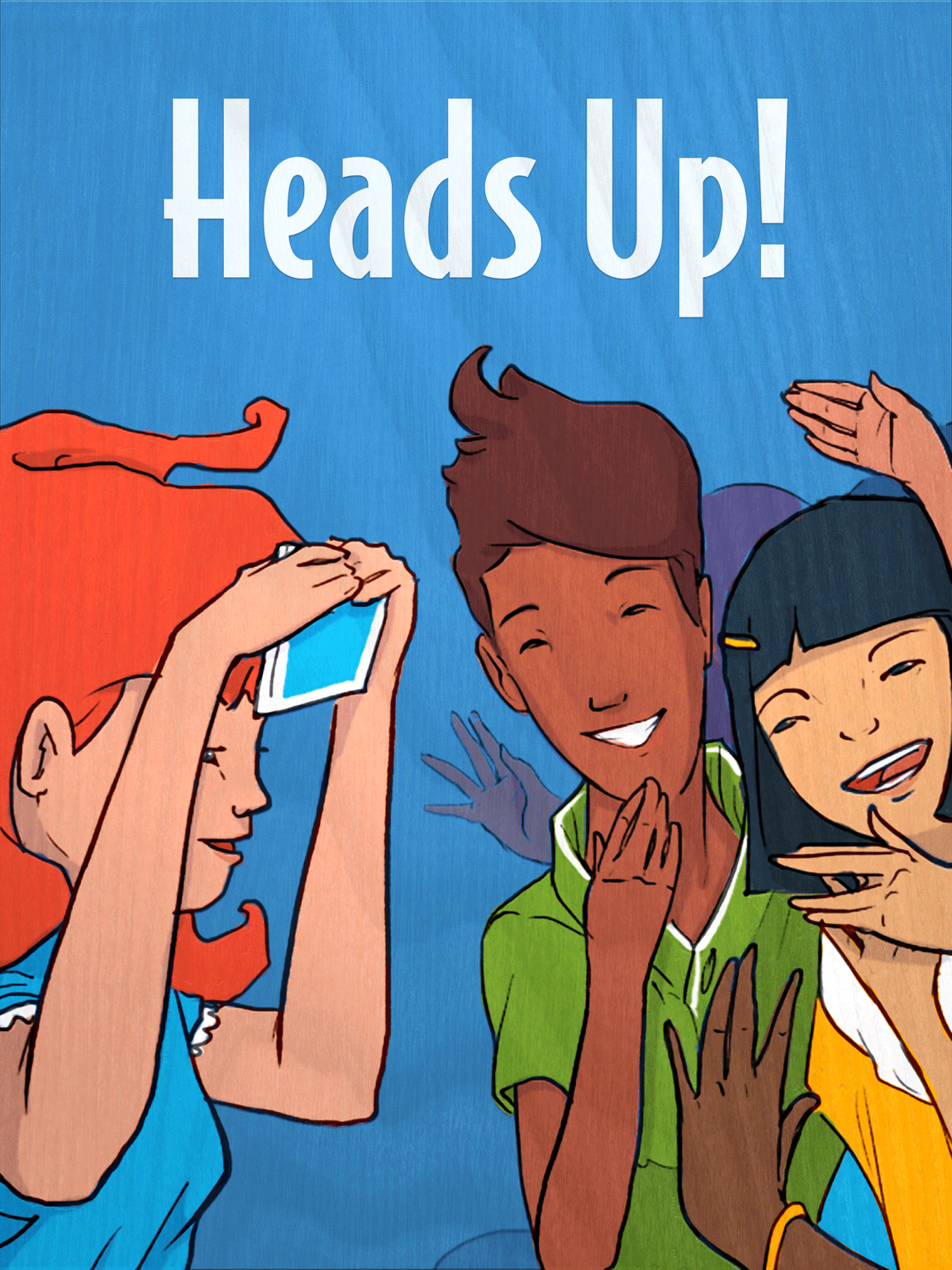 Heads Up!
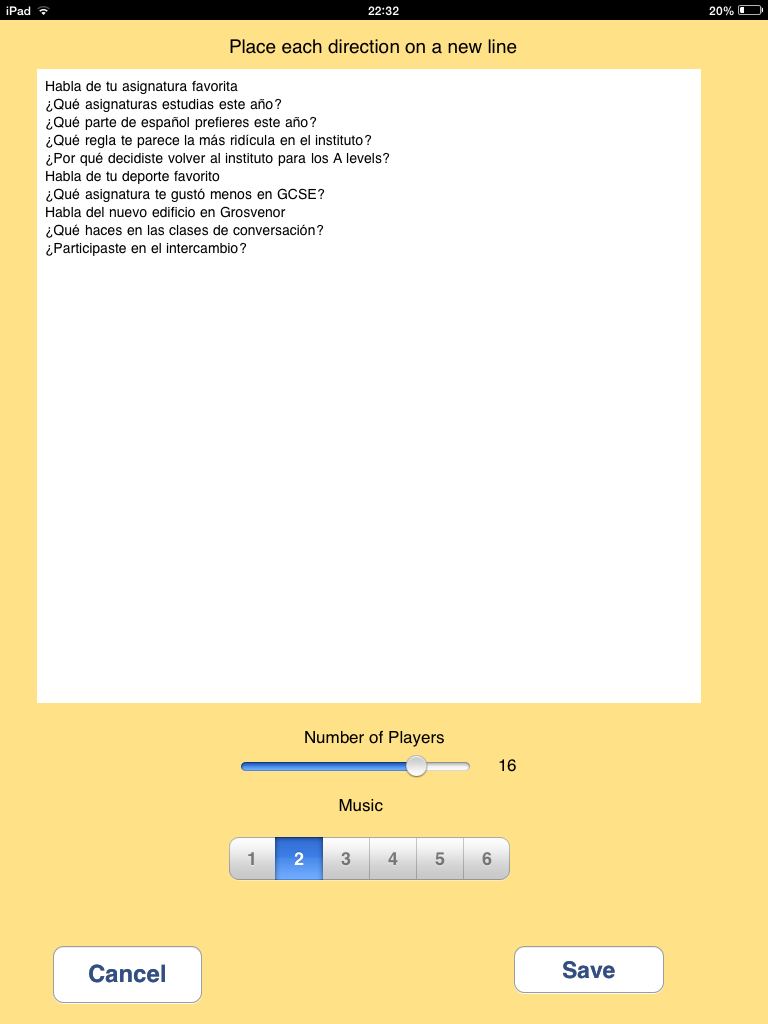 Pass the parcel
[Speaker Notes: Pass the Parcel]
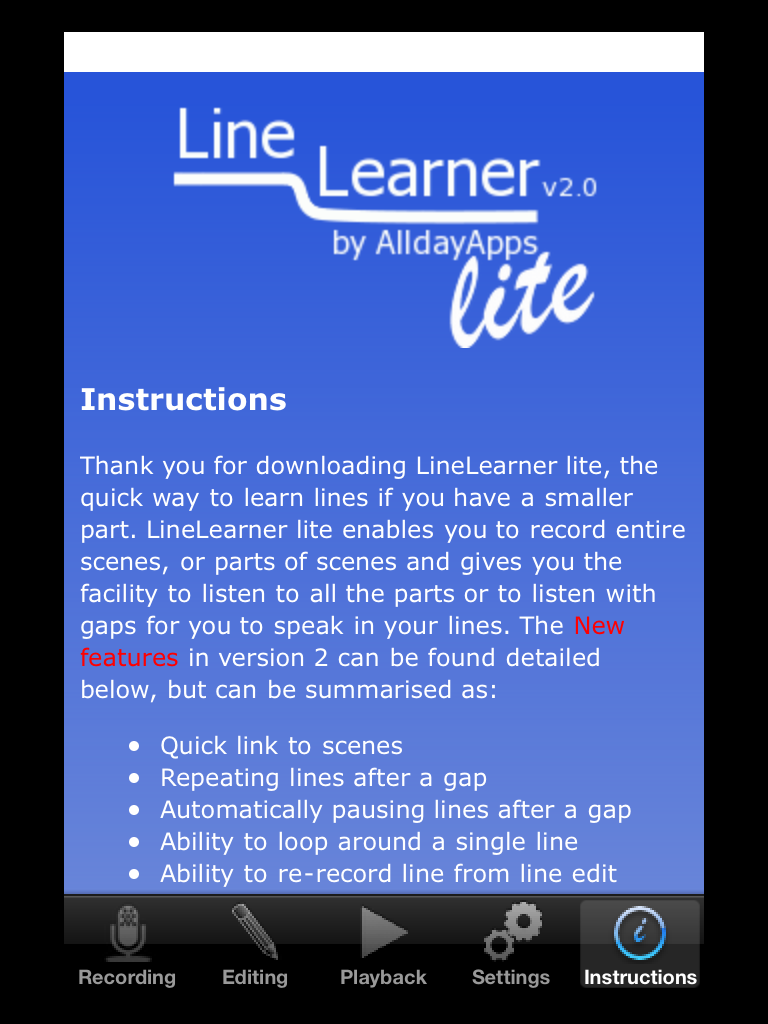 asalt@grosvenorgrammarschool.org.uk


@amandasalt


http://amandasalt.blogspot.com